CONVEXITÉ
CONVEXITÉ
I. Dérivée seconde
II. Fonction convexe et fonction concave
Définitions avec les cordes
 
Définition
Une corde est un segment reliant deux points d'une courbe.
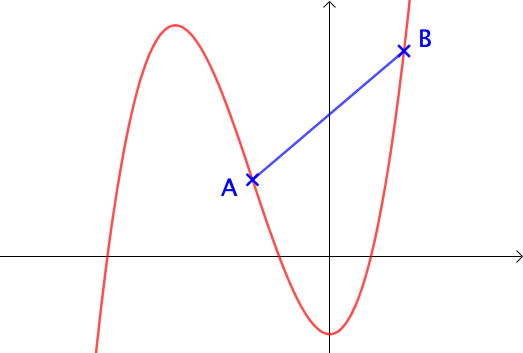 II. Fonction convexe et fonction concave
Définitions avec les cordes
Définition
Une corde est un segment reliant deux points d'une courbe.
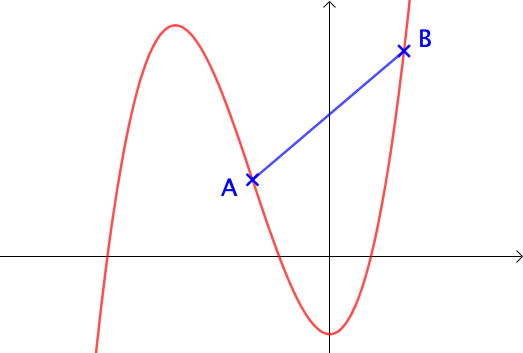 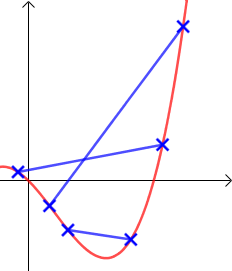 Définitions
Soit une fonction  f  définie sur un intervalle I.
La fonction f est conVexe sur I si, sur l'intervalle I, 
sa courbe représentative est entièrement située en dessous de chacune de ses cordes.
Fonction convexe
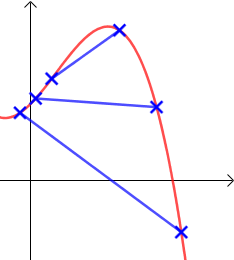 La fonction f est concAve sur I si, sur l'intervalle I,
sa courbe représentative est entièrement située au-dessus de chacune de ses cordes.
Fonction concave
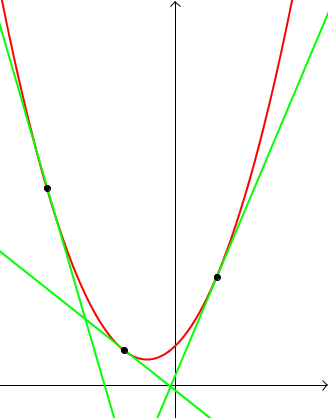 Définitions avec les tangentes
 
Définitions
Soit une fonction f dérivable sur un intervalle I.
La fonction f est convexe sur I si, sur l'intervalle I,
sa courbe représentative est entièrement située au-dessus de chacune de ses tangentes.
Fonction convexe
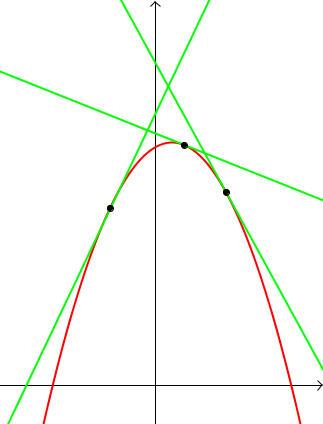 La fonction f est concave sur I si, sur l'intervalle I,
sa courbe représentative est entièrement située en dessous de chacune de ses tangentes.
Fonction concave
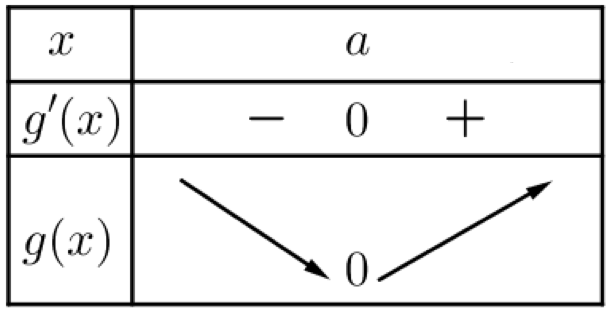 Exercices page 147 (Sésamath)
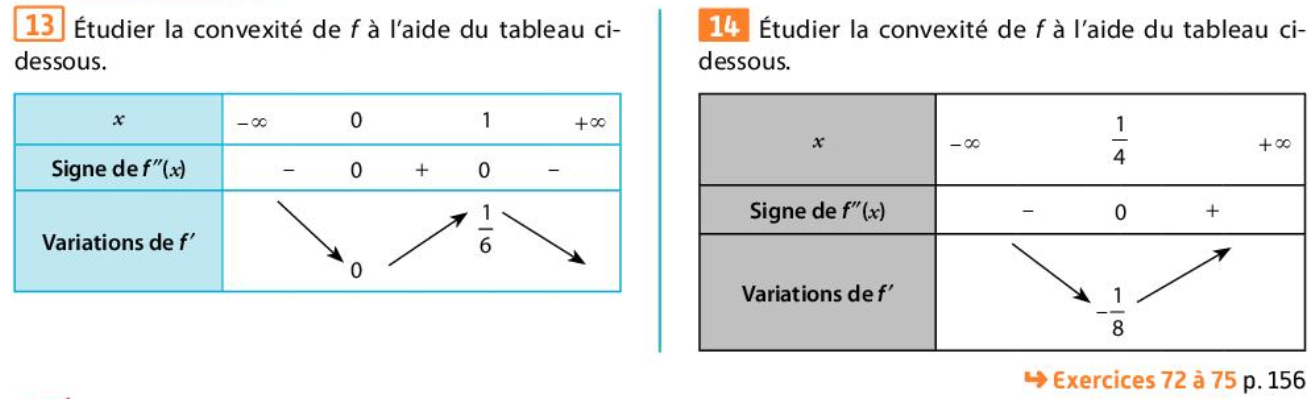 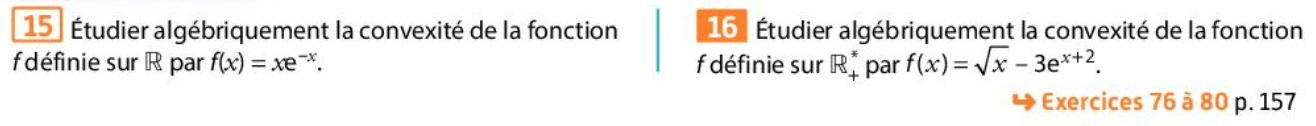 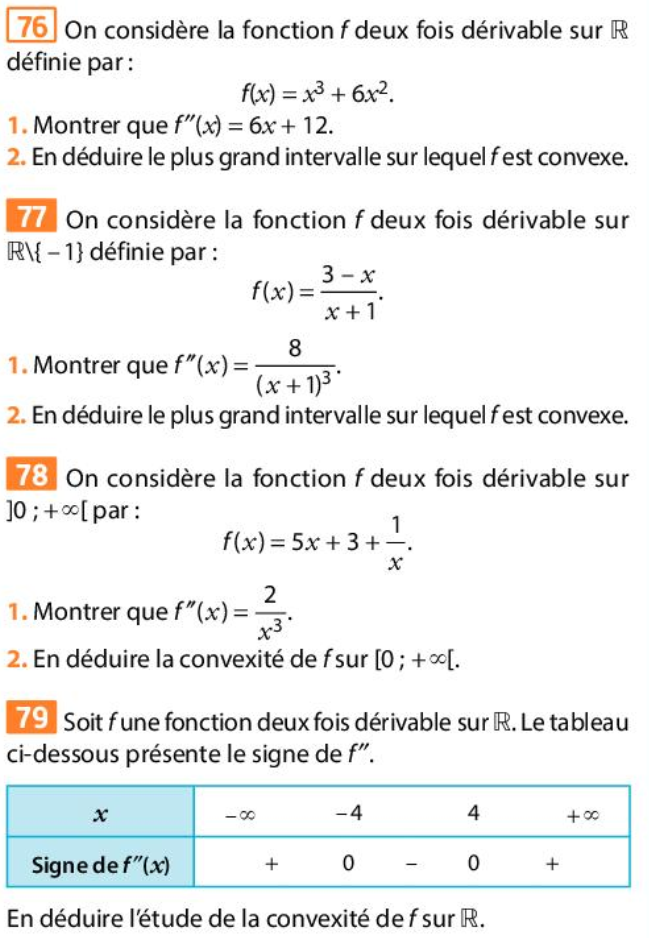 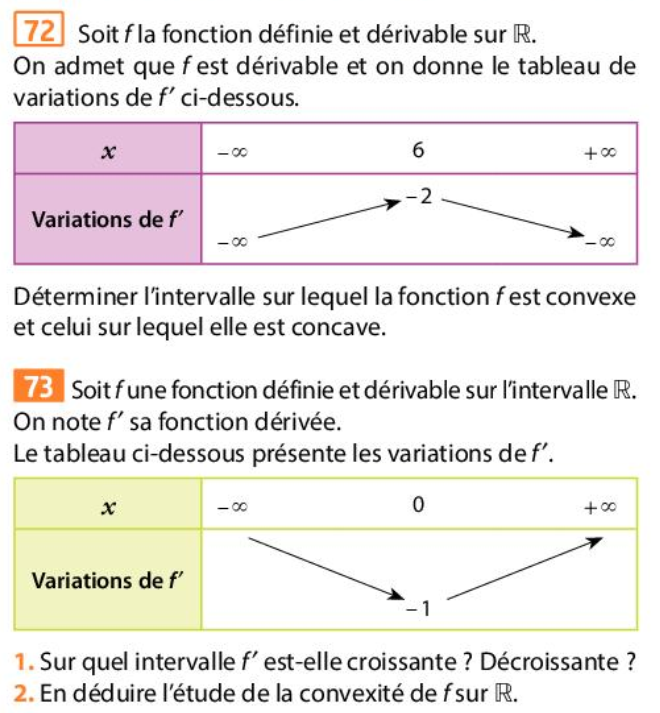 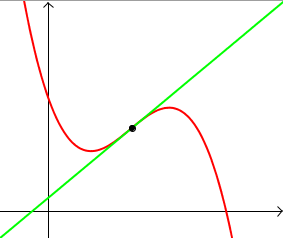 III. Point d'inflexion
Remarque importante :
Au point d'inflexion, la fonction change de convexité.
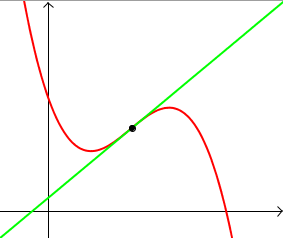 III. Point d'inflexion
Remarque importante :
Au point d'inflexion, la fonction change de convexité.
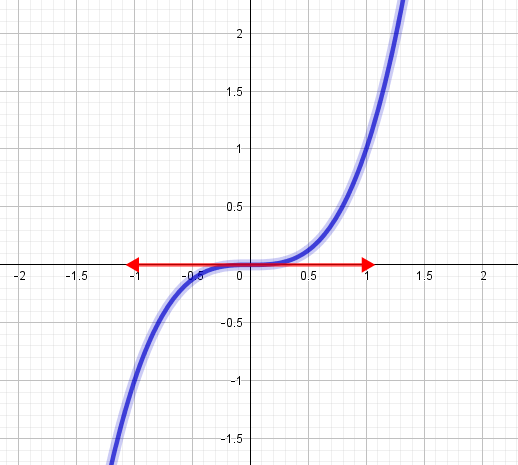 Méthode page 149 : Lire les points d’inflexion sur une représentation graphique
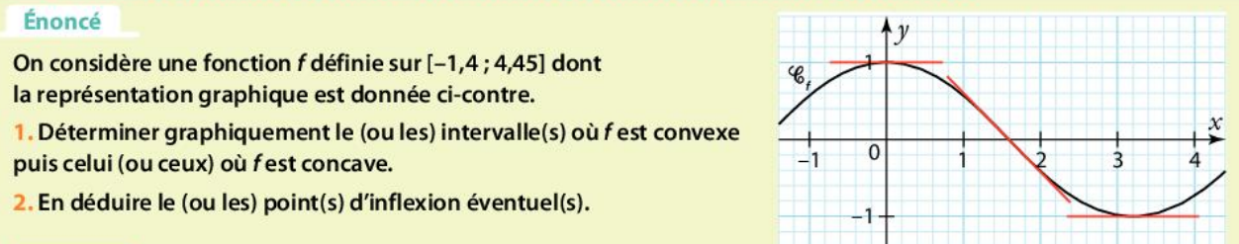 Méthode page 149 : Lire les points d’inflexion sur une représentation graphique
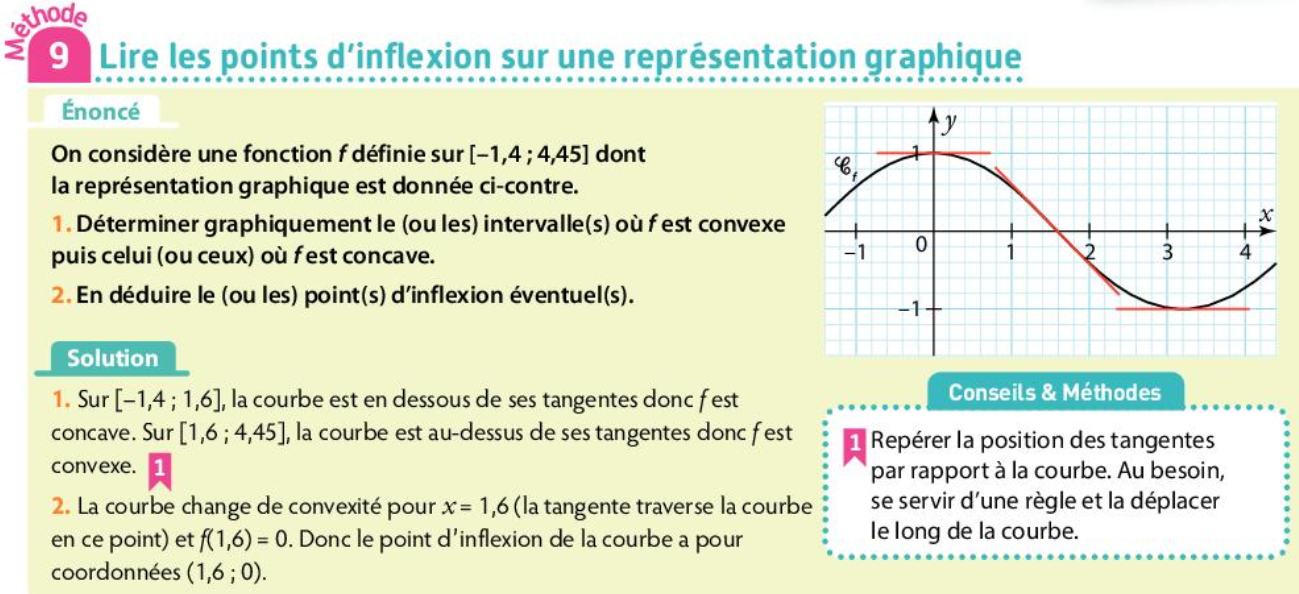 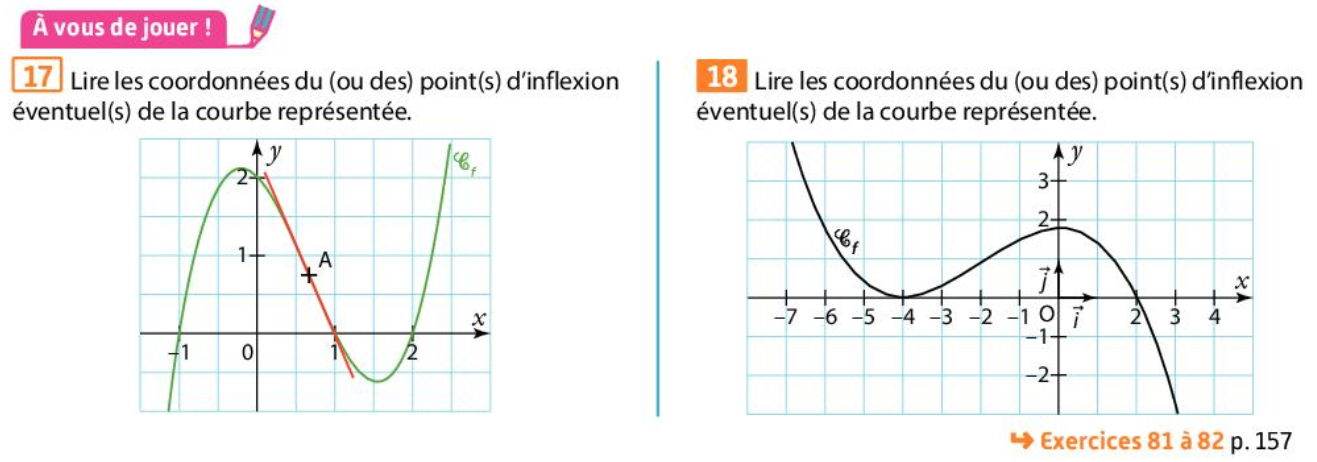 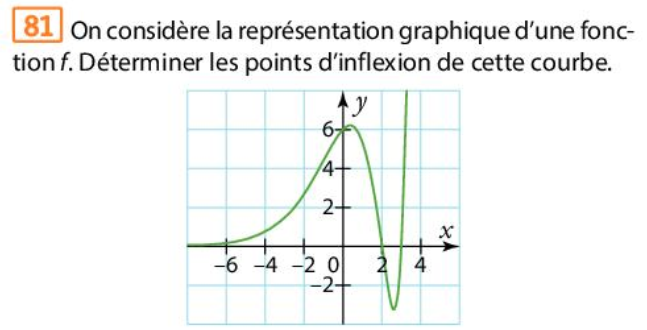 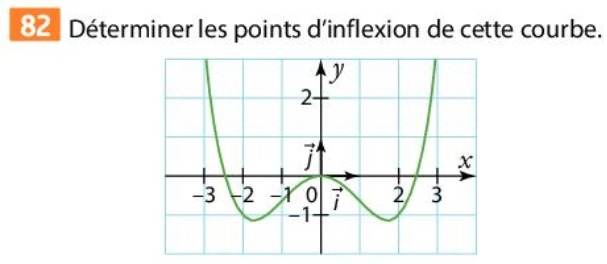 Méthode page 149 : Déterminer algébriquement les coordonnées des points d’inflexion
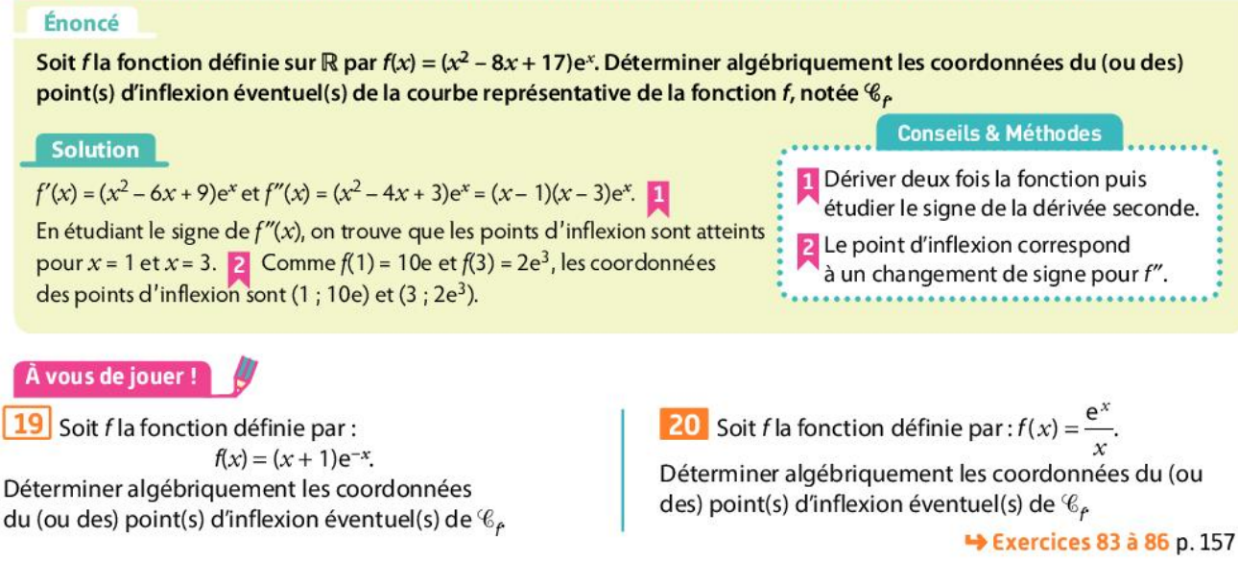 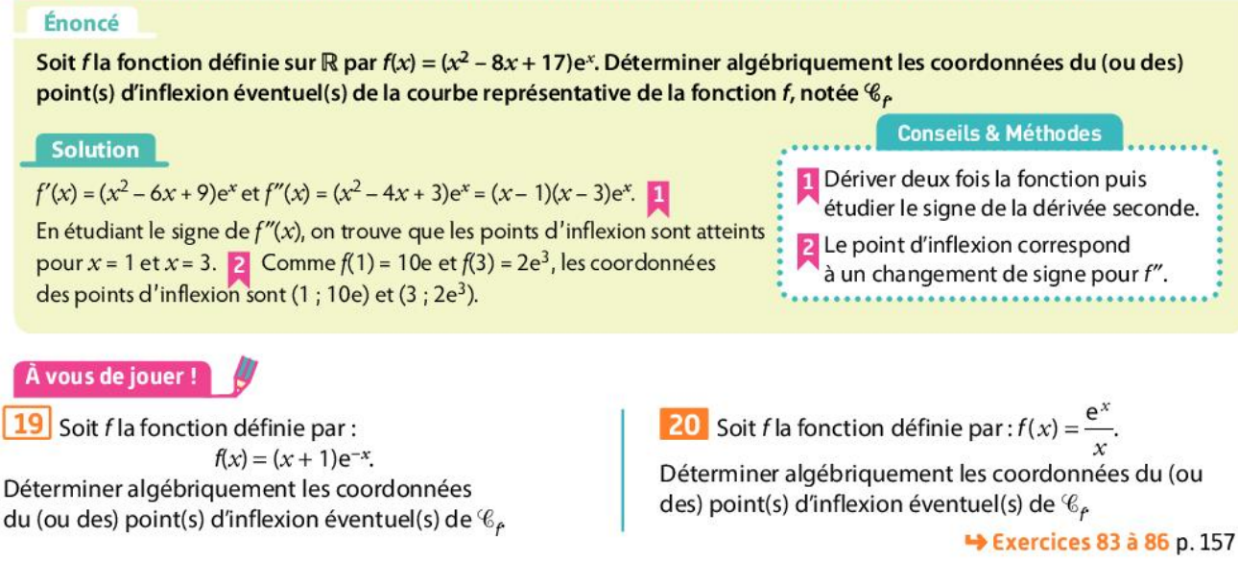 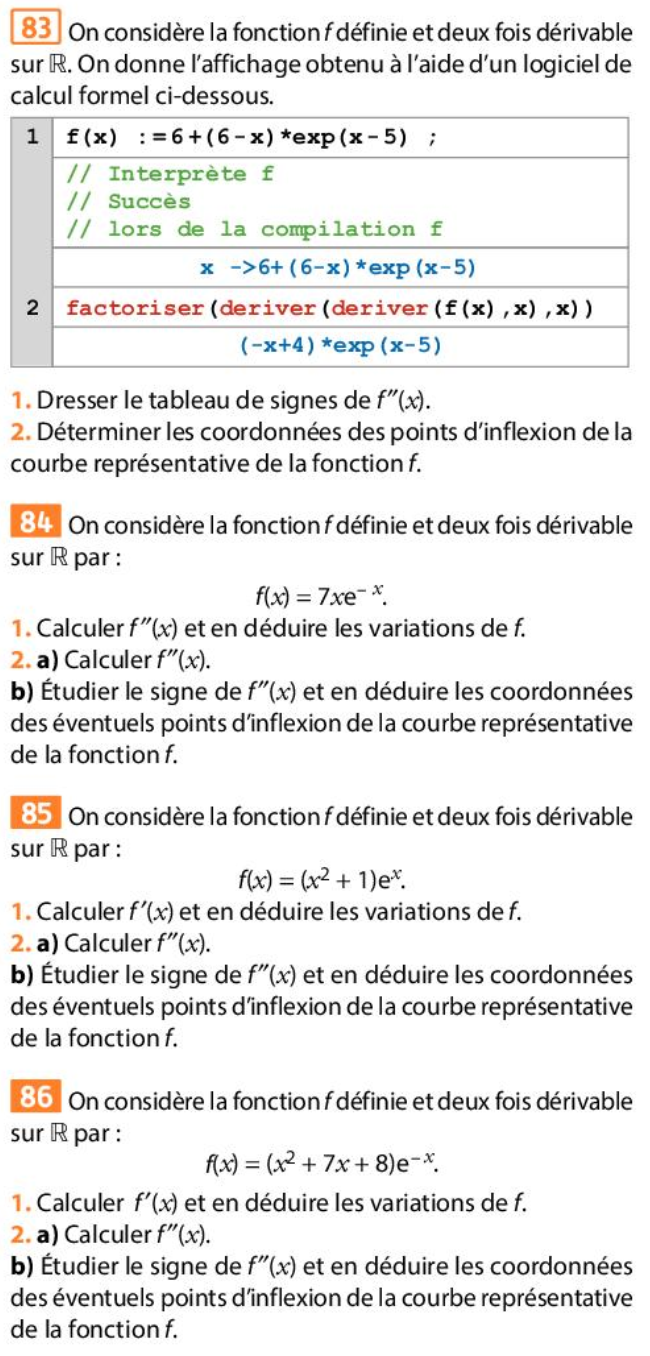 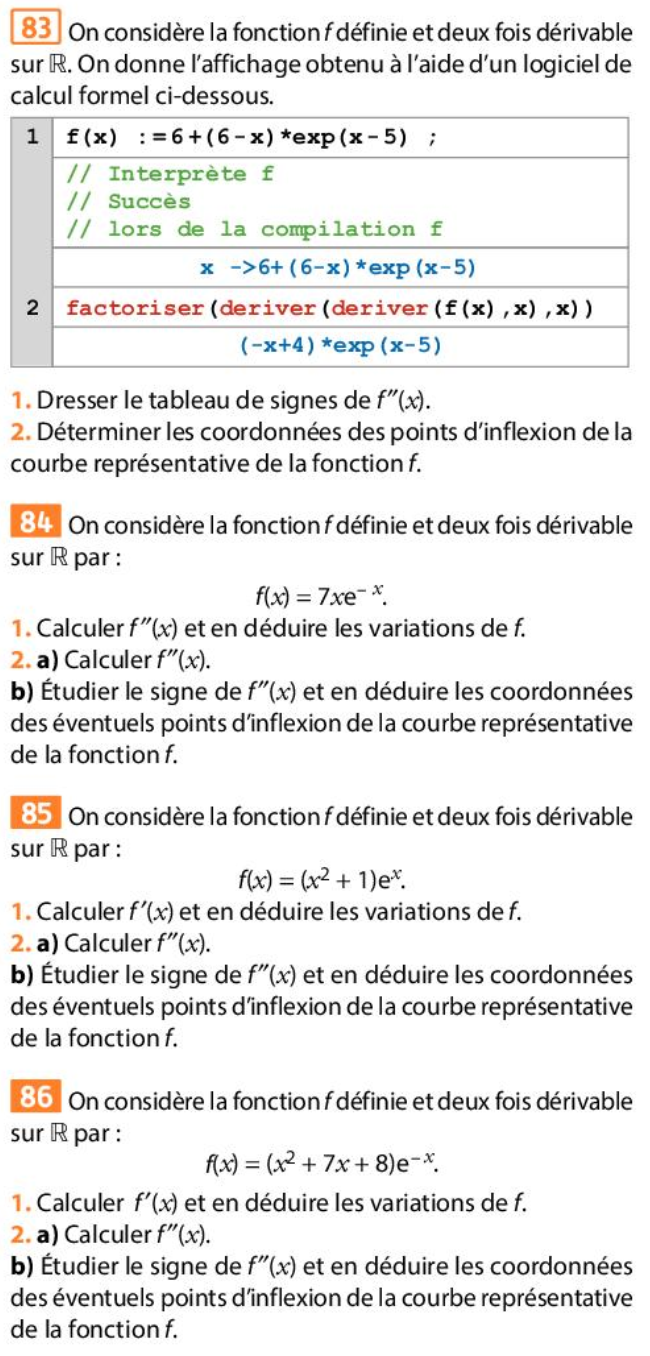 Méthode : Étudier la convexité pour résoudre un problème
Méthode : Prouver une inégalité en utilisant la convexité d’une fonction
THIS THE END …